Part 1
6.7 평가원 
모의평가 분석 및
수능 대비법
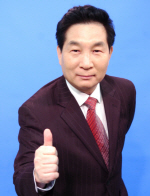 이 금 수
EBS 입시분석 위원/ 한국교육컨설턴트 위원
tbs“기적의 TV 상담받고 대학가자”전문패널
EBS “TV 입학사정관”전문패널
중앙대학교 사범대학 부속고등학교
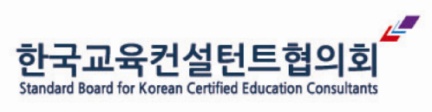 2013 대학입시 정보설명회
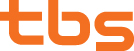 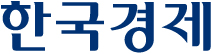 2012 6월 평가원 모의평가의 의미
첫째, 자신의 위치를 객관적이고 상대적으로 파악  
  추상적으로만 목표를 설정하는 것이 아니라 구체적으로 목표를 세울 수 있고 입시준비에
  대한 동기부여를 할 수 있다.

둘째, 각 영역별로 학습방법의 보완점 파악
 어떤 한 영역에 치중해서 다른 영역의 점수가 하락했다면 영역별 시간배분에 
 신경을 써야 하고, 시간대 상으로 밤에만 잠깐 집중하여 공부하고 낮에는 많이 
 졸았다면 수능시험시간의 형태로 공부하는 방법을 전환하는 것 등이다.

셋째, 영역별 취약점을 보완할 학습계획 수립 도구
 지금까지 공부한 결과 개념이 확실하게 정립되어 있는지를 파악하는 것이 중요
2012 6월 평가원 모의평가 
언어, 수리, 외국어 영역 등급 구분 점수(원점수 추정)
6월 평가원 모의평가 난이도 분석
언어영역 문제 수 및 배점
언어영역 고난도 및 특이문제
고난도 문항 <비문학-과학> 25번
일출에서 일몰까지의 ‘잎’의 수분 퍼텐셜을 
 그래프로 적절하게 나타낸 것은?
- 과학용어, 각 정보 요소간의 관계에 대한 분석, 
  문장을 그래프로의 도식화
특이사항 : <비문학-사회>시사적인 내용
                       47~50번
국회의원의 입법권 행사와 관련된 명령적 위임 방식과 자유 위임 방식을 다룬 내용 지문으로 선정
수리영역 문제 수 및 배점
수리영역 고난도 및 특이문제
가,나형 공통 문항 30번
- 로그함수의 그래프를 이용하여 수열의 일반항을 찾는 통합형 문제
가형 27번
원의 성질을 이용하여 타원의 장축의 길이를 구하는 문제로 신유형이면서 고난도 문항
나형 20번
- 함수의 그래프와 절댓값의 성질을 이용하여 극한이 1이 되는 미지수의 개수를 구하는 문항
외국어영역 문제 수 및 배점
외국어영역 고난도 및 특이문제
빈칸추론 문제  28번
소재가 추상적이어서 내용 이해가 어렵고, 소재를 
 이해해도 논리적인 추론을 할 수 있어야 정답을 
 찾을 수 있음

빈칸(2개)추론 문제  29번
2012 수능에서는 볼 수 없었지만 모의고사에서 
 이미 한번 선을 보인 문제. EBS 연계문제임에도 
 불구하고 상당한 사고력을 요하는 까다로운 문제
6월 평가원 모의평가 EBS 연계율
EBS 연계내용 (언어영역)
◦ 연계 방식 :
1) 지문의 경우는 그대로 또는 재구성(축소․확대․변형)
2) 지문을 연계한 경우 해당 문제도 연계하여 1~2 문제를 
   약간 변형하여 출제

◦ 듣기 : 1문제/5문제  /  쓰기와 어휘․어법 : 4문제/7문제
  비문학 (읽기) : 5개 제재/6개 제재  
  문학(읽기) : 5작품/6작품

연계된 문학 작품 : 장석남의 ‘배를 매며’,정철의 ‘사미인곡’
      (현대시+고전 시가 복합), 황석영의 ‘가객’(현대 소설), 
    작자 미상의‘임진록’(고전 소설), 윤대성의 ‘출세기’(극)
EBS 연계내용 (수리영역)
◦ 연계 방식 :
 1) EBS 교재에서 숫자 또는 식을 바꿈 (개념원리 이용)
    공통 : 1, 11번 
    가형 : 2, 8, 10, 13, 22, 23, 24, 25번
    나형 : 2, 5, 6, 10, 13, 17, 22, 23, 24, 25번

 2) 그래프 인용 또는 그림 일부 변형 (자료 상황 활용)
    공통 : 4번
    가형 : 6번, 27번
 
 3) 문제의 변형, 축소, 확대
    가형 : 9, 19, 20, 26번
    나형 : 8, 9, 16, 21, 26, 27, 29번
EBS 연계내용 (수리영역-개념원리 이용)
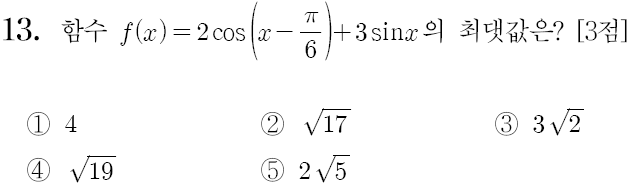 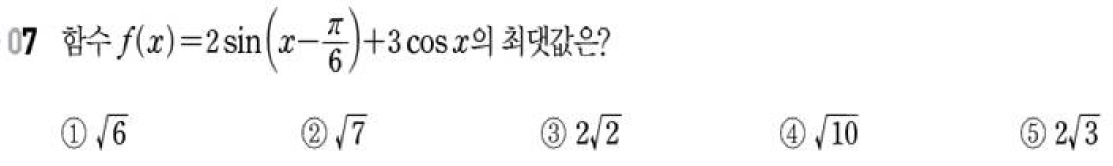 EBS 연계내용 (수리영역-문항의 변형)
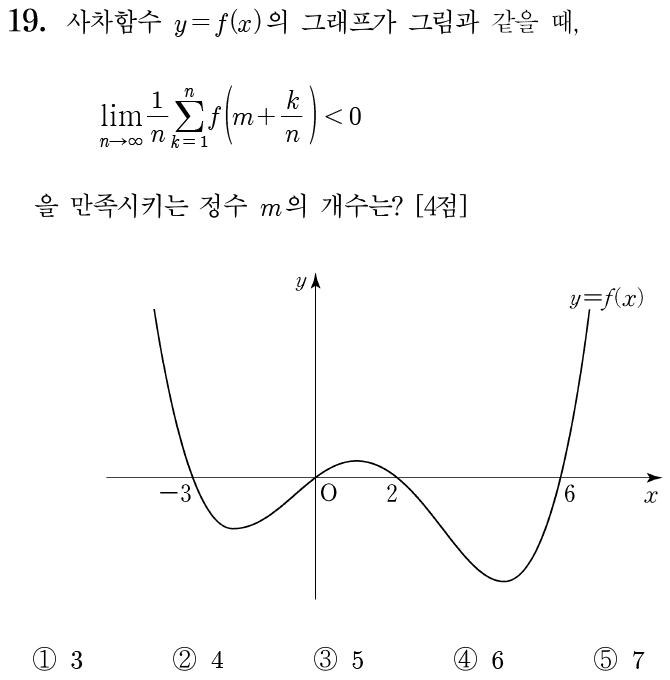 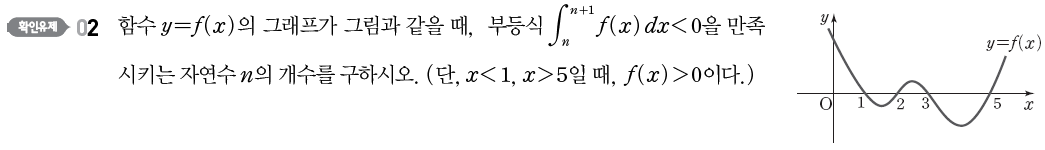 EBS 연계내용 (수리영역- 그림 일부 변형)
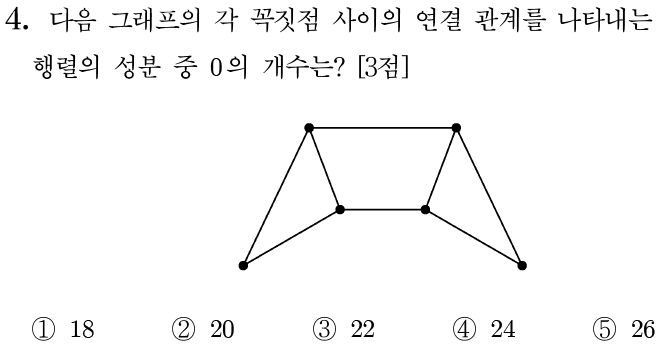 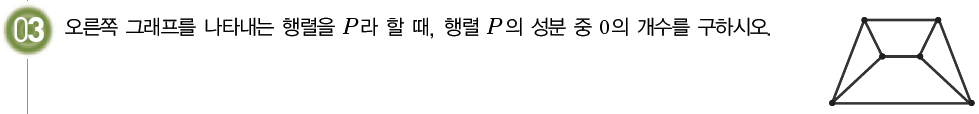 수리나형으로의 교차 지원 시 유의 사항
*교차 지원 시 수리 가형(25%)과 나형(75%)간의 유불리 현상 크지 않을 듯1) 수리영역간의 난이도 조정노력- 두 유형 간의 표준점수 차이가 크지 않다면,   교차 지원시 유리해지는 정도가 크지 않음을 감안2) 자연계열 중위권 수리나형으로 전환하는 추세 - 한 등급 이상의 등급과 표준점수, 백분위 점수 상승- 주요대학 자연계열 모집 단위 지원이 제한
EBS 연계내용 (외국어<영어>영역)
◦ 연계 방식 :
그림을 활용하여 대화 재구성 : 1번

2) 소재를 활용하여 담화 재구성, 문제의 유형 변형 : 
   6, 7, 14, 15번

3) 지문의 내용을 거의 그대로 활용하여 문제의 유형 변형 :
   19, 21, 22, 31, 36, 41, 45번

4) 일부 문장, 어휘를 바꾸고 문제 유형 변형 : 20, 32, 43번

5) 지문 일부를 축소, 보충하고 문제 유형 변형 :
   25, 38, 42, 44, 49~50번

6) 도표를 활용하여 지문을 재구성 : 35번
2013학년도 수능 대비 학습 전략 (언어영역)
학습전략 1 :
  EBS 교재 학습 전략
  - EBS 수능 교재에 나오는 글이나 문학작품 꼼꼼히 공부
    (출제되면 지문 독해시간을 줄일 수 있고 자신감 생김)
  - 문학은 심층적 이해, 비문학은 개념이나 원리 위주로 접근

 학습전략 2 :
  짧은 지문은 함축적이므로 독해 능력을 더욱 요구
  - 평소 짧은 글(낯선 작품)을 읽으면서 핵심 내용과 세부 내용을 파악하는 연습 철저

 학습전략 3 :
  실수를 줄이는 훈련
  - 과목 특성상 원점수 평균은 높아도 만점자 비율이 낮으므로 
    실수로 1~2문제만 틀려도 등급이 바뀜
2013학년도 수능 대비 학습 전략 (수리영역)
학습전략 1 :
  EBS 교재(수능특강, 수능완성) 학습 철저
  - EBS 수능 교재 70%연계이므로 깊숙하게 공부(특히,그래프,그림)
   - 익숙한 문제가 나오면 자신감이 생기고 문제풀이시간 단축  
 
 학습전략 2 :
  기출문제의 유형을 충분히 익히자
  - 수능기출문제, 평가원 모의평가등과 유사한 문제유형이 많이
    출제가 되므로 최근 3년의 문제를 철저히 분석, 체화 

 학습전략 3 :
  고난도 문항 준비 철저
  - 가형 3, 나형 1개 출제가 되었는데, 이것을 틀리면 1등급에서
    2등급으로 내려 가므로 여름방학에는 고난도 문제를 스스로 
    푸는 연습이 필수
수리영역-수준별 학습법
상위권 : 빈출 고난도 문제 대비 철저
- 합답형,새롭게 정의된 문제,내적/외적 문제해결 능력문제 철저학습
- 100분에 맞추어 문제를 푸는 연습
- 출제자의 의도 파악, 문제를 변형하는 연습 필요 

중위권 : 기본 개념을 명확히 정리
- 단순 공식 암기,계산으로 해결할 수 있는 문제의 집착에서 벗어나
  수학적 개념에 대한 이해력과 수학적 사고력을 키우는 학습
- 문제 푸는 순서 잘 지키기

하위권 : EBS 교재로 반복 학습
- 수능완성이 어려우면 수능특강 위주로 여러 번 반복학습
- 빠르고 정확한 계산 연습을 충분히 하여 실수 줄이기
2013학년도 수능 대비 학습 전략 (외국어영역)
학습전략 1 :
EBS 교재 문제 자체보다 지문분석에 중점
- EBS 수능 교재에 나오는 지문에서 문제유형을 바꾸거나 변형하여
  출제하므로 글의 흐름, 문장구조, 어휘등 꼼꼼히 정리
- 범교과적으로 출제가 되므로 EBS 교재로 공부하되 궁극적인 영어
  실력의 향상에 초점 맞출 것

학습전략 2 :
듣기, 말하기 문항을 정복하라
- 매일 일정한 시간을 정하여 꾸준히 듣기 연습
- 단어나 한두마디를 통해서 정답을 고를 수 있는 문제 보다는
  대화 및 담화의 세부 내용을 정확하게 파악할 수 있어야 정답을
  고를 수 있는 것이 경향이므로 시험후 대본을 통해서 대화 및 
  담화의 내용을 정확히 파악하고 자주 쓰이는 표현은 반드시 암기
2013학년도 수능 대비 학습 전략 (외국어영역)
학습전략 3 :
다양한 지문을 읽고 빠르게 읽는 연습을 하자
- 다양한 글감을 읽고, 글의 핵심 내용을 스스로 정리하는 연습
- 시간을 정해 놓고 독해 연습을 하여 시간이 부족해서 문제를 
  다풀지 못하는 경우에 대비
  
학습전략 4 :
고난도 문항에 대비하라.
- 빈 칸 추론 문제가 가장 어렵게 출제 되므로 철저히 준비
- 어휘와 어법 문제, 주어진 문장이 들어갈 적적한 위치찾기, 글의
  전체 흐름과 무관한 문장 찾기, 글의 순서 배열, 요약문 완성, 
  장문독해등도 변별력 있게 출제
주요학과 정시 배치점수 (경영)
주요학과 정시 배치점수 (경제)
주요학과 정시 배치점수 (자유전공)
주요학과 정시 배치점수 (신문방송, 미디어)
주요학과 정시 배치점수 (의과대학)
주요학과 정시 배치점수 (생명관련)
주요학과 정시 배치점수 (기계관련)
수시 지원 시 꼼꼼히 따져보기
1) 지원 가능 전형 유형
  학생부, 입학사정관제, 논술, 면접, 특기자, 
  적성검사,특별전형
2) 전형 요소별 반영비율
3) 학생부 반영 교과목과 비교과 내역
4) 논,구술등 대학별 고사(9/6~12/3)의 출제 방향
5) 수능 최저학력기준
현재 모의고사 성적으로 정시 진단 (인문계)
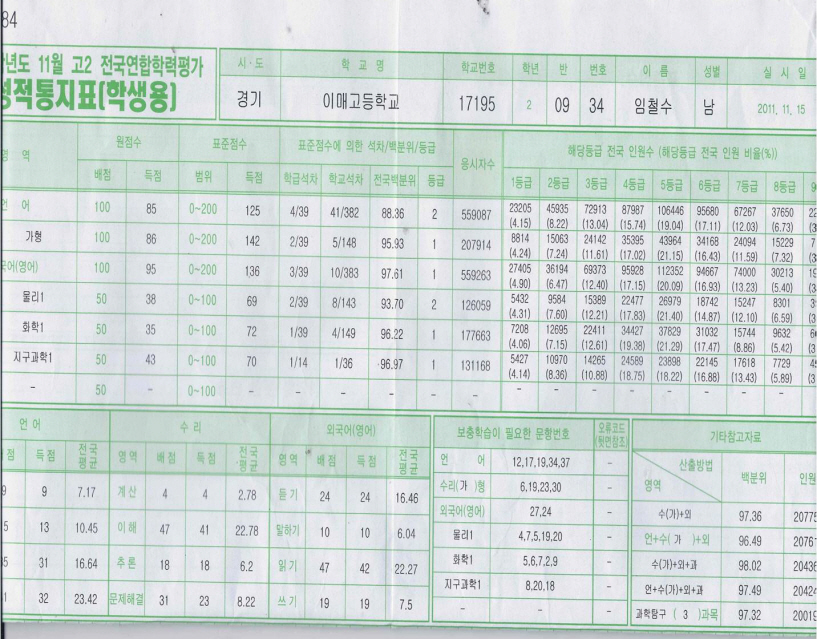 정     보     보     호
현재 모의고사 성적으로 정시 진단 (자연계)
내신+수능 등급별 지원전략
논술전형(32개대학/12만6098명<수시53%>)
수능에 자신이 없다면
최저학력기준이 낮거나 적용 하지 않는 대학
               (단국대, 성신여대, 인하대)
실질 경쟁률이 높아지므로 학생부 성적과 논술 실력 꼼꼼히 따질 것
경희대 : 모집인원의 30% 수능 최저 없이 우선선발
숙명여대 : 모집인원의 50%       //
이화여대 : 우선선발(40%) 중 상위 50%  //
논술우선선발 최저학력 기준
2012 수시 학생부 등급간 점수차(논술)
[Speaker Notes: 일반대, 교육대, 산업대, 사관학교, KAIST 등 36만 명,        전문대, 폴리텍, 통신대, 사이버대 등 32만 명
특목고 고3 학생 숫자만 약 1만 2천 5백명, 서울대(3,250명), 연세대(3,793명), 고려대(4,101명), 서강대(1,849명) 까지 모집 정원이 약 1만 3천명.
여기에 성균관대(3,992명), 이화여대(3,336명), 한양대(3,171)까지 총 모집인원이 약 2만 3천 5백명]
학생부  + 면접
[Speaker Notes: 일반대, 교육대, 산업대, 사관학교, KAIST 등 36만 명,        전문대, 폴리텍, 통신대, 사이버대 등 32만 명
특목고 고3 학생 숫자만 약 1만 2천 5백명, 서울대(3,250명), 연세대(3,793명), 고려대(4,101명), 서강대(1,849명) 까지 모집 정원이 약 1만 3천명.
여기에 성균관대(3,992명), 이화여대(3,336명), 한양대(3,171)까지 총 모집인원이 약 2만 3천 5백명]
특기자 [외국어  특기자 전형]
[Speaker Notes: 일반대, 교육대, 산업대, 사관학교, KAIST 등 36만 명,        전문대, 폴리텍, 통신대, 사이버대 등 32만 명
특목고 고3 학생 숫자만 약 1만 2천 5백명, 서울대(3,250명), 연세대(3,793명), 고려대(4,101명), 서강대(1,849명) 까지 모집 정원이 약 1만 3천명.
여기에 성균관대(3,992명), 이화여대(3,336명), 한양대(3,171)까지 총 모집인원이 약 2만 3천 5백명]
특기자 [외국어  특기자 전형]
[Speaker Notes: 일반대, 교육대, 산업대, 사관학교, KAIST 등 36만 명,        전문대, 폴리텍, 통신대, 사이버대 등 32만 명
특목고 고3 학생 숫자만 약 1만 2천 5백명, 서울대(3,250명), 연세대(3,793명), 고려대(4,101명), 서강대(1,849명) 까지 모집 정원이 약 1만 3천명.
여기에 성균관대(3,992명), 이화여대(3,336명), 한양대(3,171)까지 총 모집인원이 약 2만 3천 5백명]
특기자 [외국어  특기자 전형]
[Speaker Notes: 일반대, 교육대, 산업대, 사관학교, KAIST 등 36만 명,        전문대, 폴리텍, 통신대, 사이버대 등 32만 명
특목고 고3 학생 숫자만 약 1만 2천 5백명, 서울대(3,250명), 연세대(3,793명), 고려대(4,101명), 서강대(1,849명) 까지 모집 정원이 약 1만 3천명.
여기에 성균관대(3,992명), 이화여대(3,336명), 한양대(3,171)까지 총 모집인원이 약 2만 3천 5백명]
특기자 [수학과학 특기자 전형]
[Speaker Notes: 일반대, 교육대, 산업대, 사관학교, KAIST 등 36만 명,        전문대, 폴리텍, 통신대, 사이버대 등 32만 명
특목고 고3 학생 숫자만 약 1만 2천 5백명, 서울대(3,250명), 연세대(3,793명), 고려대(4,101명), 서강대(1,849명) 까지 모집 정원이 약 1만 3천명.
여기에 성균관대(3,992명), 이화여대(3,336명), 한양대(3,171)까지 총 모집인원이 약 2만 3천 5백명]
특기자 [수학과학 특기자 전형]
[Speaker Notes: 일반대, 교육대, 산업대, 사관학교, KAIST 등 36만 명,        전문대, 폴리텍, 통신대, 사이버대 등 32만 명
특목고 고3 학생 숫자만 약 1만 2천 5백명, 서울대(3,250명), 연세대(3,793명), 고려대(4,101명), 서강대(1,849명) 까지 모집 정원이 약 1만 3천명.
여기에 성균관대(3,992명), 이화여대(3,336명), 한양대(3,171)까지 총 모집인원이 약 2만 3천 5백명]
특기자 [수학과학 특기자 전형]
[Speaker Notes: 일반대, 교육대, 산업대, 사관학교, KAIST 등 36만 명,        전문대, 폴리텍, 통신대, 사이버대 등 32만 명
특목고 고3 학생 숫자만 약 1만 2천 5백명, 서울대(3,250명), 연세대(3,793명), 고려대(4,101명), 서강대(1,849명) 까지 모집 정원이 약 1만 3천명.
여기에 성균관대(3,992명), 이화여대(3,336명), 한양대(3,171)까지 총 모집인원이 약 2만 3천 5백명]
전공적성 전형 지원 요령
자신의 성적에 맞추어 대학 선택
고려대(세종), 한국외대(글로벌), 한양대(에리카)는 
 우선선발 대상자에 대해서 수능 최저 적용하지 않는다.
대체로 1시간에 80문항 객관식 문제로 출제
기출고사를 통해 준비대학 선정
출제의도와 문제풀이 도출과정 분석 후 모의고사 문제
  등으로 시간배분 연습
적성평가 실시 대학
적성평가 실시 대학
수시 지원 요령
수시 지원 포트폴리오
수능 등급에 따른 전형 요소별 학습비중
시기별 영역별 학습 비중
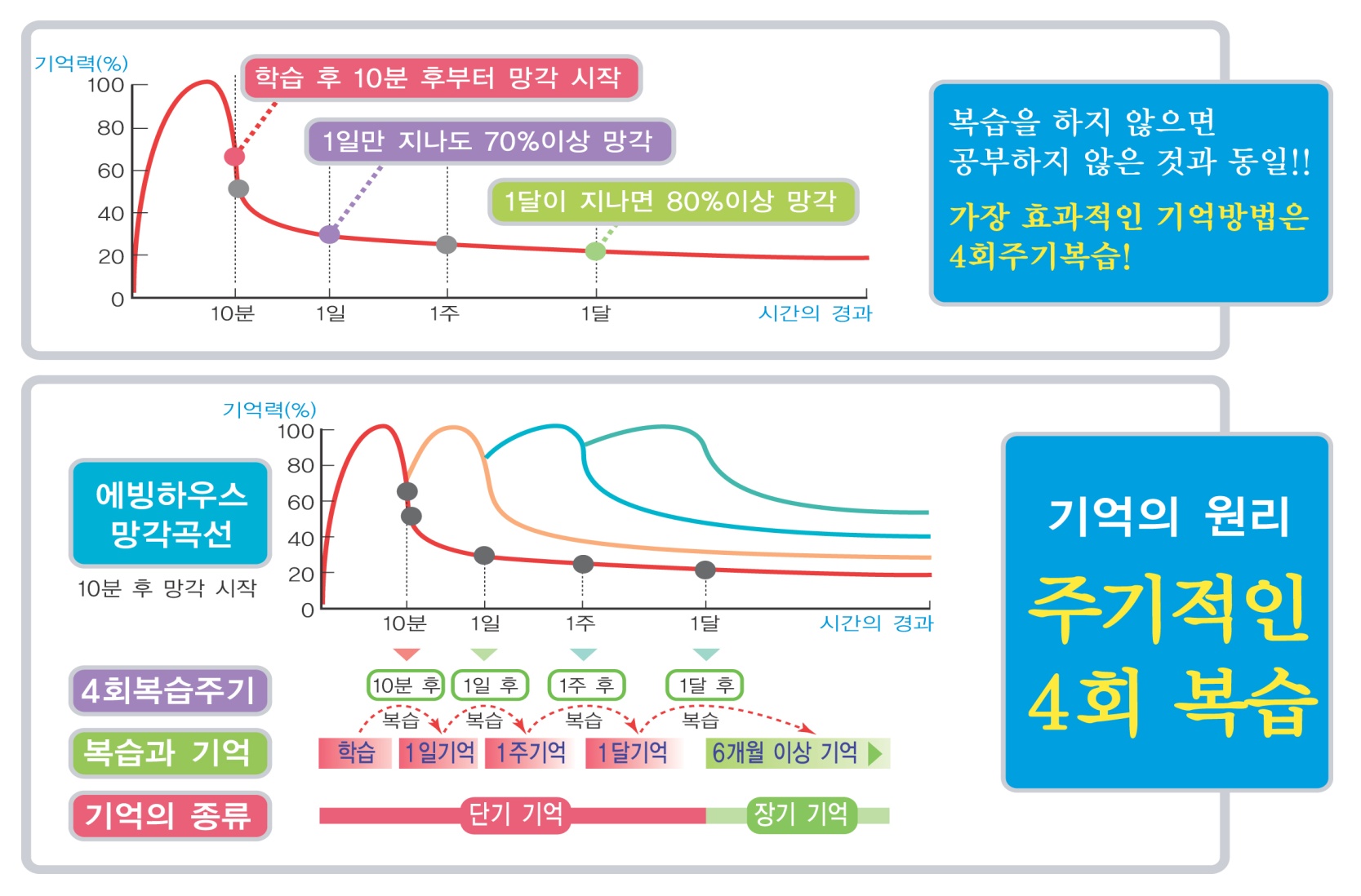 공부 = 학(學) + 습(習)
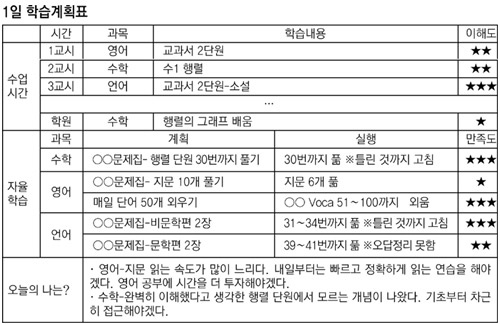 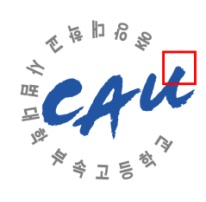 수험생 여름 잘~나기
여름 공부 습관 수능까지 
수능시간에 맞춘 생활 습관 기르기
건강 관리 철저
에어컨 26도 
30분 정도의 운동 후 36~37도 물로 샤워
식중독 주의
잘 먹고 잘 자자
-무기력증에 좋은 음식(매실,석류,오미자,귤 등)
-누워서 깊숙하게 6시간 정도 자자
감사합니다
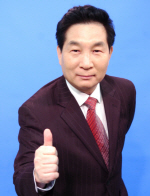 매일매일 행복하세요!!
kslee111@hanmail.net
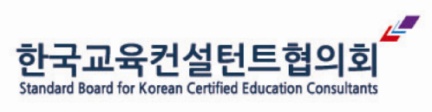 2013 대학입시 정보설명회
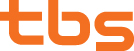 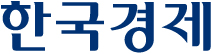